الطاقة الكامنة وقوانين حفظ الطاقة
المحاضرة العاشرة
طاقة الوضع وقانون الحفاظ على الطاقة
درسنا في الفصل السابق مفهوم طاقة الحركة  Kinetic energyلجسم متحرك ووجدنا أن طاقة حركة الجسم تتغير عندما يبذل شغل على الجسم.  سندرس في هذا الفصل نوعاً آخر من أنواع الطاقة الميكانيكية وهو طاقة الوضع Potential energy.  ويمكن لطاقة الوضع أن تتحول إلى طاقة حركة أو إلى بذل شغل.  وتجدر الإشارة هنا إلى أن أنواع القوى التي درسناها هي إما قوة عجلة الجاذبية الأرضية (Fg) أوقوة الاحتكاك (f) أوقوة الشد  (T) أوالقوة المؤثرة الخارجية (Fapp)، هذه القوى تقسم إلى نوعين، إما قوى محافظة conservative forces أو قوى غير محافظة non-conservative.  فإذا كان الشغل الناتج عن قوة ما لا يعتمد على المسار فإن هذه القوة تكون محافظة، أما إذا كان الشغل يعتمد على المسار فإن هذه القوة تكون غير محافظة.
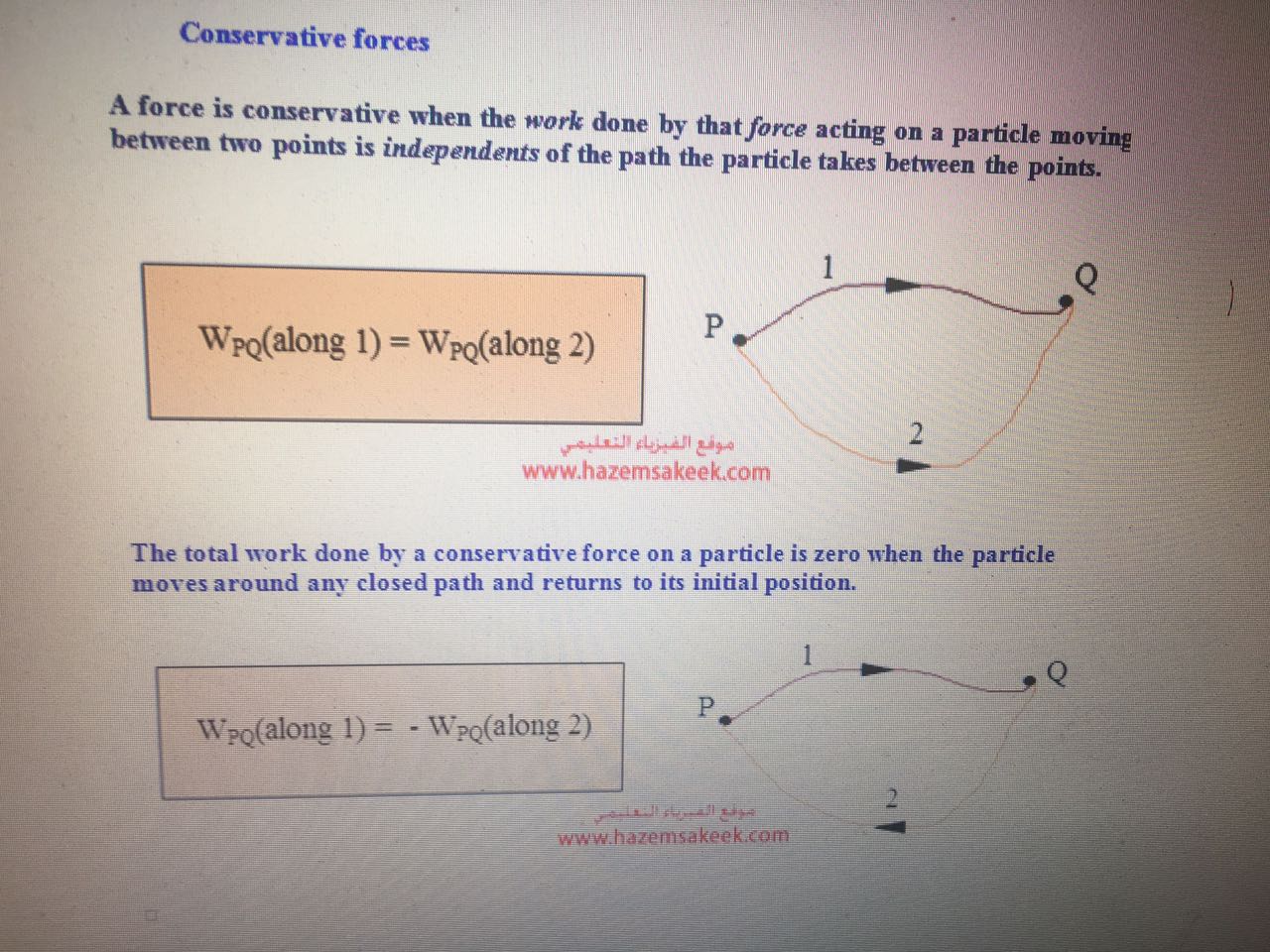 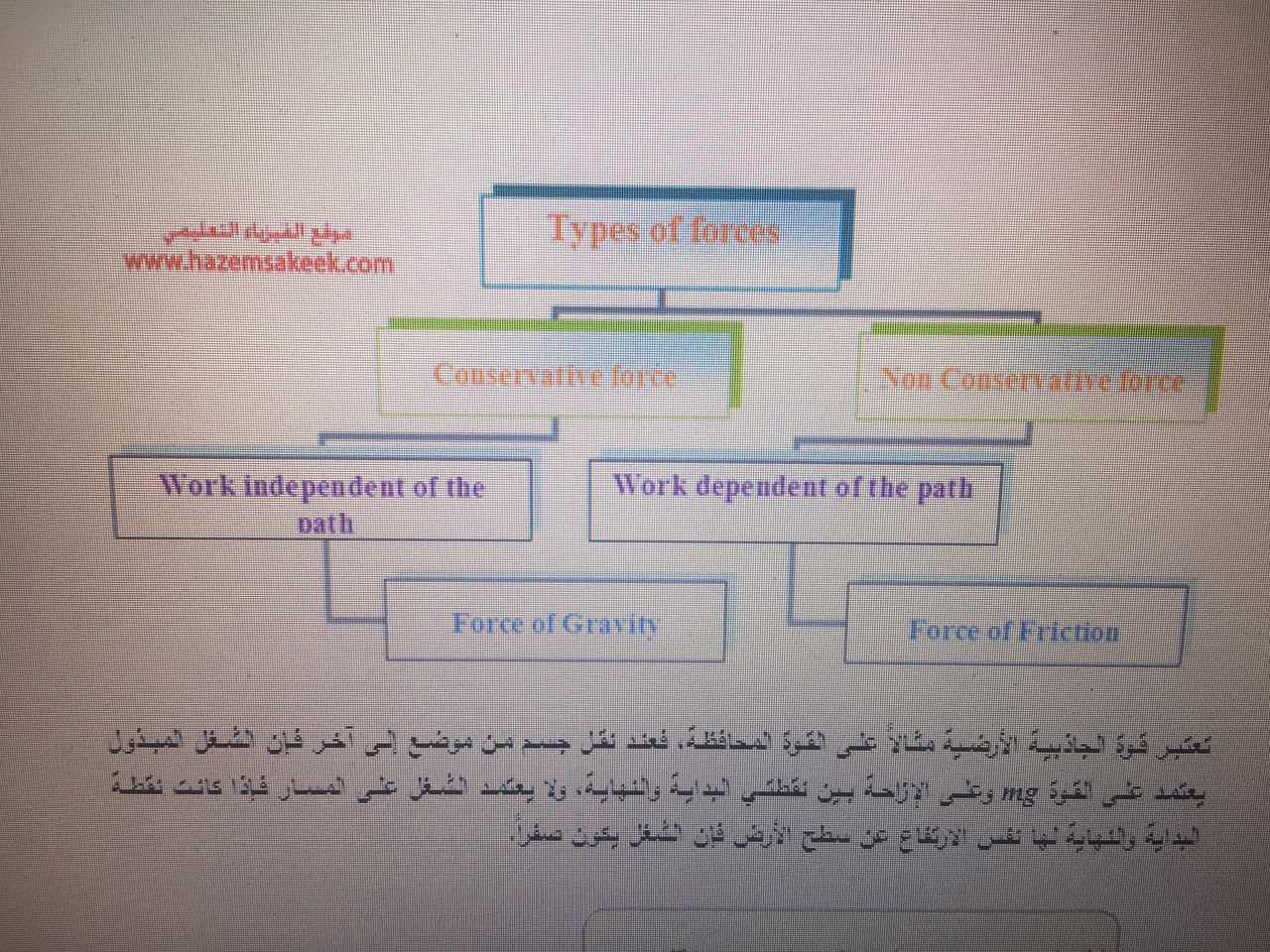 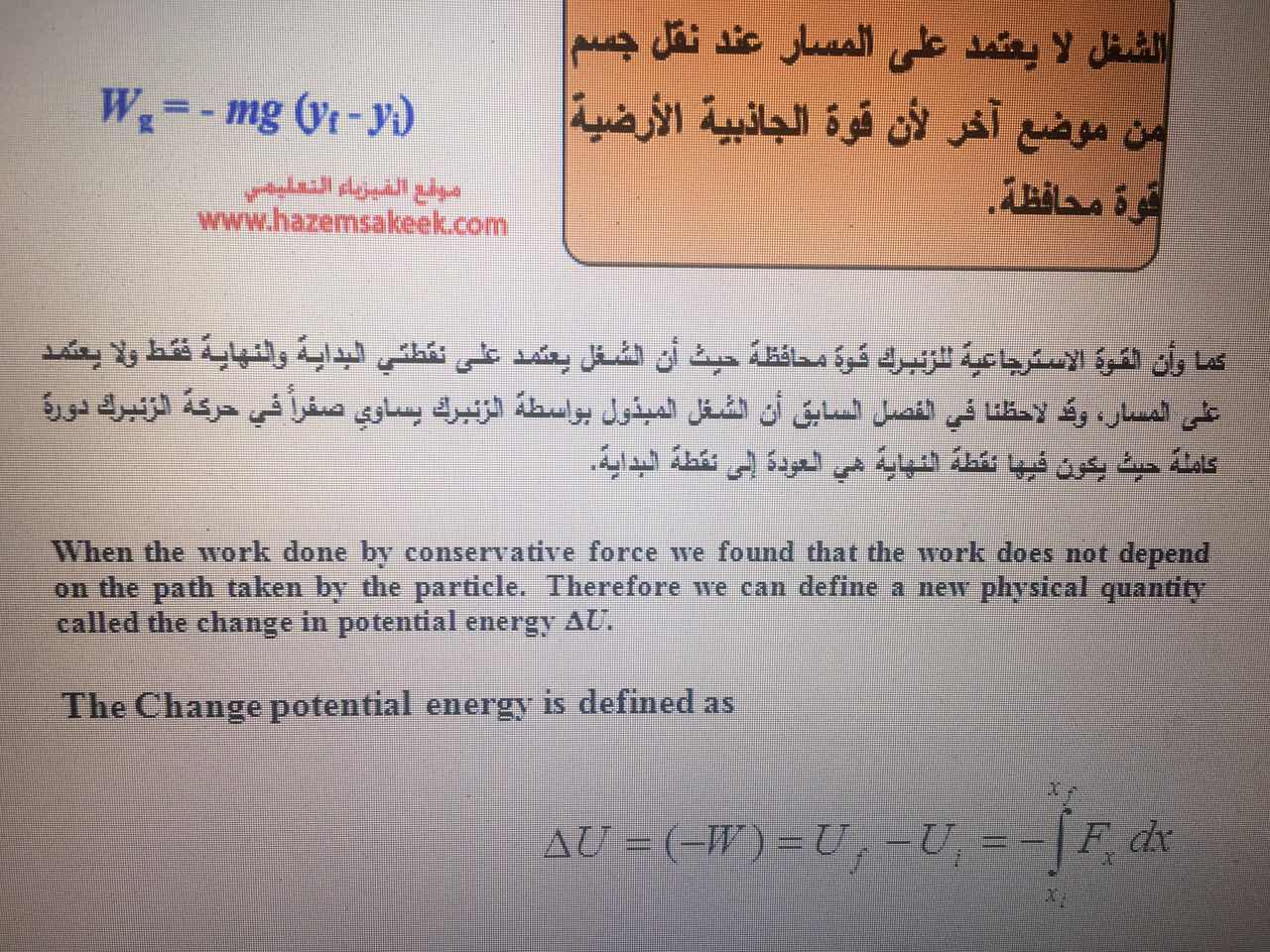 علمنا سابقاً أن الشغل يساوى التغير في طاقة الحركة، ولكن إذا تحرك جسم تحت تأثير قوة محافظة مثل قوة عجلة الجاذبية الأرضية إزاحة محددة فإن الشغل هنا يعتمد على نقطتي البداية والنهاية ولا يعتمد على المسار.  وهنا لا نستطيع القول أن الشغل يساوى التغير في طاقة الحركة.  فمثلاً إذا حاول شخص رفع كتلة ما من سطح الأرض إلى ارتفاع معين قدره h فإن هذا الشخص سيبذل شغلاً موجباً مساوياً لـ mgh لان القوة التي بذلها في اتجاه الحركة،  ولكن من وجهة نظر الجسم فإنه بذل شغلاً سالباً قدره -mgh وذلك لأن قوته (وزنه) في عكس اتجاه 
الإزاحة، هذا الشغل السالب يدعى طاقة الوضع التي اكتسبها الجسم عند تحريكه من نقطة إلى أخرى تحت تأثير قوة محافظة (قوة عجلة الجاذبية الأرضية).
Conservation of mechanical energy
فإن الشغل المبذول بواسطة القوة يساوي التغير في طاقة حركة الجسم.
 
           W = DK = - DU         
          DK = - DU       
          DK + DU =  D(K+U) = 0  
 
This is the law of conservation of mechanical energy, which can be written as
       Ki + Ui = Kf + Uf                        Law of conservation mechanical energy
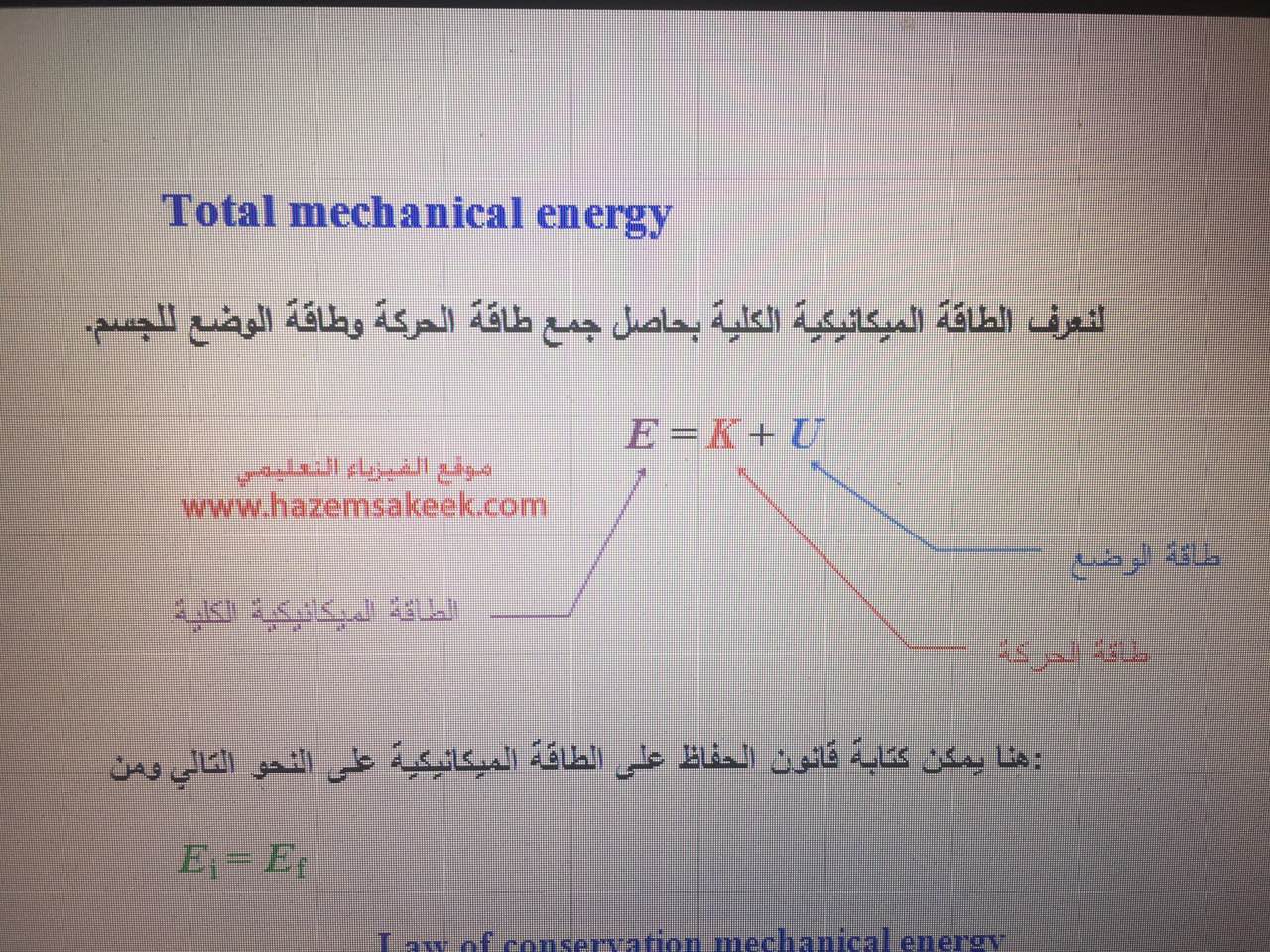